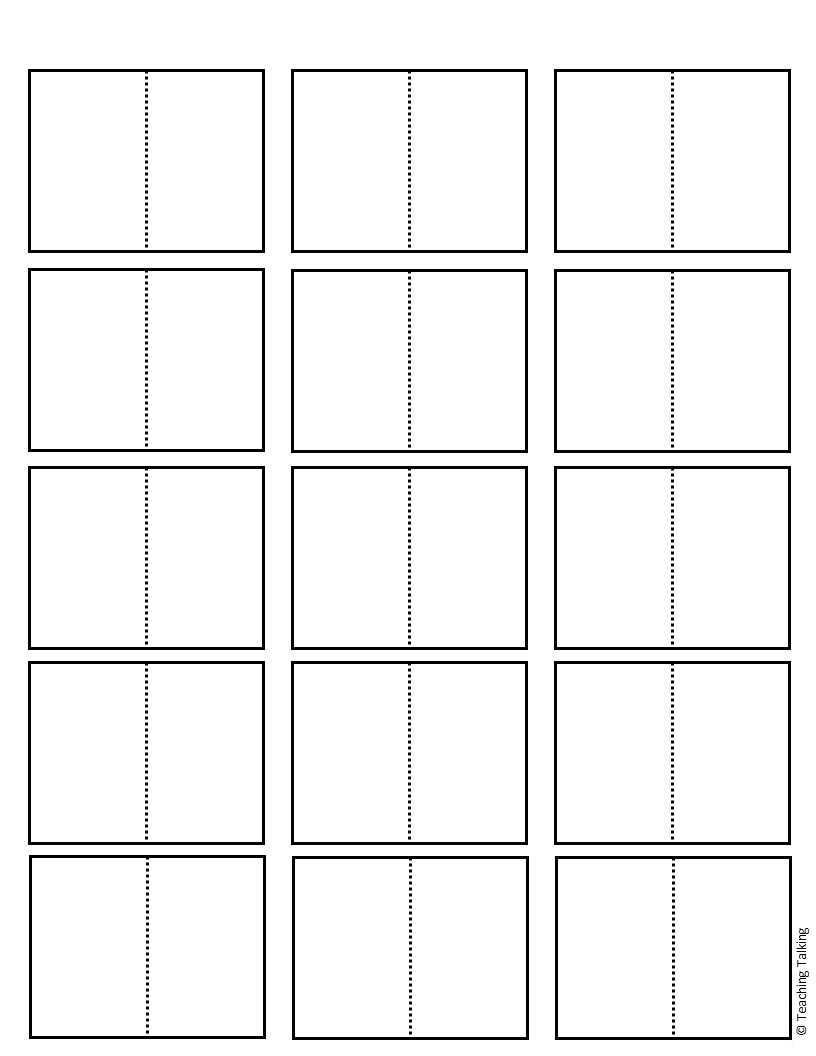 Side Tabs for Interactive Language Notebooks:  			Page 1
Nouns
Adjectives
Nouns
Pronouns
Adjectives
Pronouns
Verbs
(regular)
Verbs
(regular)
Verbs
(irregular)
Verbs
(irregular)
Prepositions
Prepositions
Plurals
(irregular)
Plurals
(irregular)
Plurals
(regular)
Plurals
(regular)
Conjunctions
Conjunctions
Questions (Asking)
Questions (Asking)
Shades of Meaning
Shades of Meaning
Categories
Categories
Sentence
Work
Sentence Work
Questions
(Answering)
Questions
(Answering)
Sequencing
Sequencing
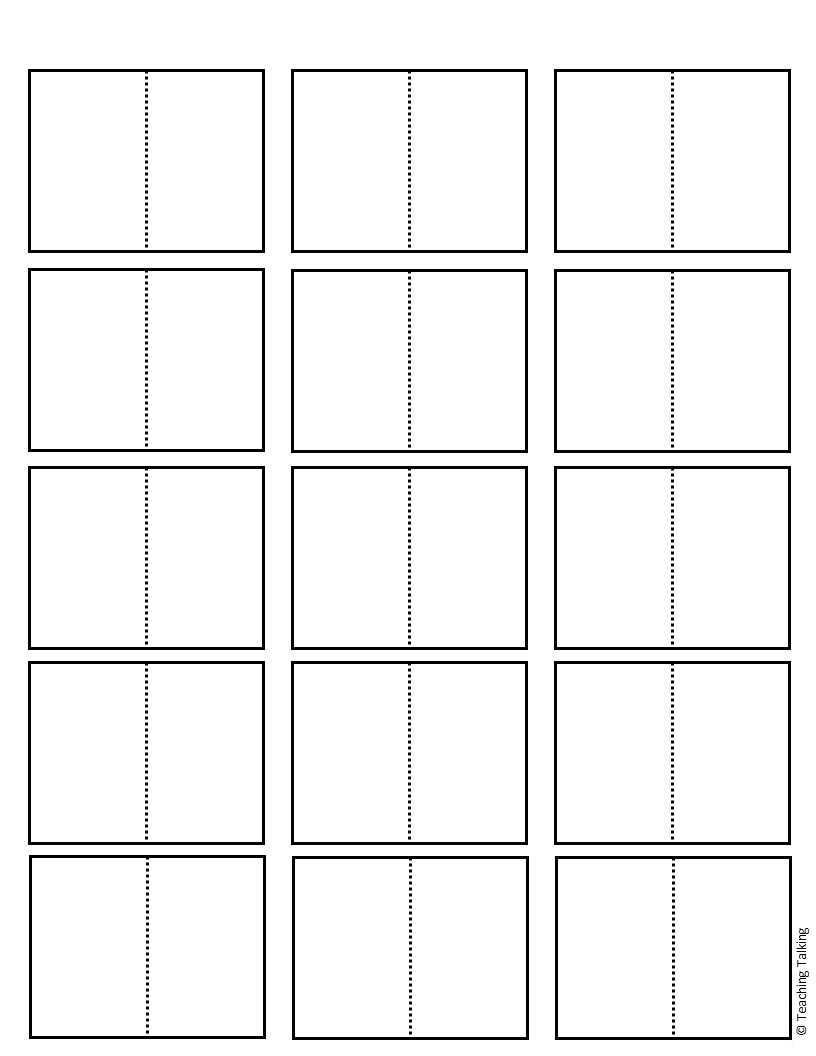 Side Tabs for Interactive Language Notebooks:  			Page 2
Positional Language
Teaching Scenes
Positional Language
Teaching Scenes
Vocabulary
Vocabulary
Expected Behavior
Expected Behavior
Compare & Contrast
Compare & Contrast
Narrative
Narrative
(Editable Text)
(Editable Text)
(Editable Text)
(Editable Text)
(Editable Text)
(Editable Text)
(Editable Text)
(Editable Text)
(Editable Text)
(Editable Text)
(Editable Text)
(Editable Text)
(Editable Text)
(Editable Text)
(Editable Text)
(Editable Text)
(Editable Text)
(Editable Text)
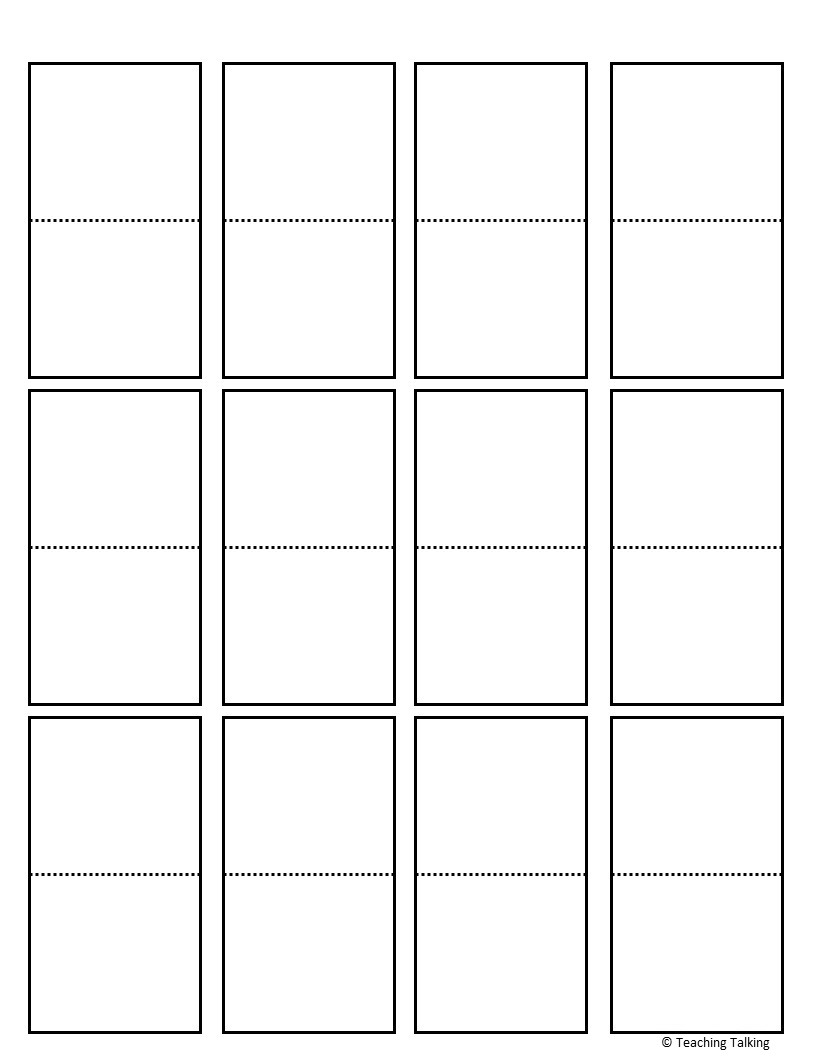 Top Tabs for Interactive Language Notebooks:  			Page 1
Verbs (regular)
Nouns
Pronouns
Adjectives
Nouns
Pronouns
Adjectives
Verbs (regular)
Verbs (irregular)
Plurals (regular)
Prepositions
Conjunctions
Verbs (irregular)
Plurals (regular)
Prepositions
Conjunctions
Plurals (irregular)
Shades of Meaning
Questions (Asking)
Categories
Plurals (irregular)
Shades of Meaning
Questions (Asking)
Categories
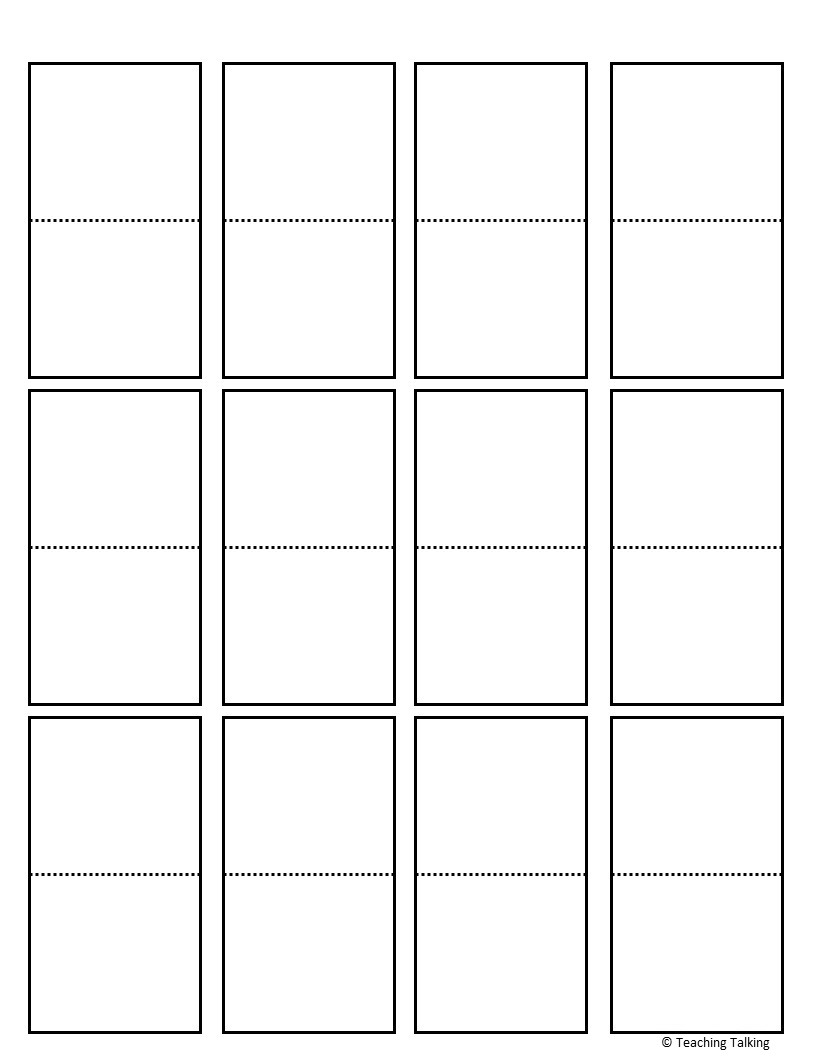 Top Tabs for Interactive Language Notebooks:  			Page 2
Questions (Answering)
Sentence Work
Teaching Scenes
Sequencing
Sequencing
Questions (Answering)
Sentence Work
Teaching Scenes
Compare & Contrast
Positional Language
Expected Behavior
Vocabulary
Compare & Contrast
Positional Language
Vocabulary
Expected Behavior
(Editable Text)
(Editable Text)
(Editable Text)
Narrative
Narrative
(Editable Text)
(Editable Text)
(Editable Text)